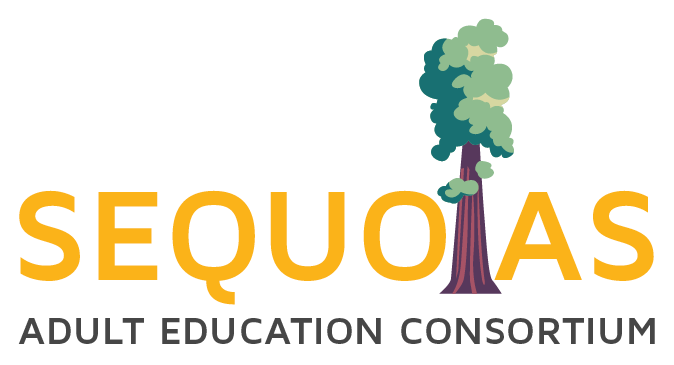 Consortium Board Special Meeting9.6.16
1.0 Opening Business
1.1  Call to Order


1.2 Establish Quorum


1.3 Welcome and Introductions
Agenda: 9.6.2016 Consortium Board Meeting
1.0 Opening Business
2.0 Approval of Minutes – August 2, 2016
3.0 Public Comment
4.0 Information Item:
	4.1	Certificate of Recognition: Bill Edminster ACSA 2016 			Career Technical Education Administrator of the Year
	4.2	SAEC Navigators
	4.3	Doing What Matters: Central Mother Lode Regional 			Consortium
	4.4	AEBG 2016 Annual Summit: Moving the Needle
	4.5	Sequoias Adult Education Consortium Fall Report
	
5.0 Action Items:
	None
6.0 Discussion Items:
	Data and Accountability—SAEC Data and Accountability Committee
7.0 Adjournment
3
2.0 Approval Minutes: August 2, 2016
2.1 Review of Minutes



2.2 Discussion



2.3 Action
3.0 Public Comment
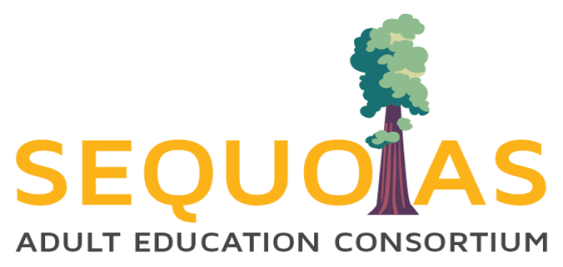 4.0 Information Items:
4.1	Certificate of Recognition: 
		

Bill Edminster

ACSA 2016 Career Technical Education Administrator of the Year
4.0 Information Items:
4.2	SAEC Navigators

Carmen Becerra, English as a Second Language

Donald Rhyne, Adult Basic Education

Maribel Delgado, CTE: Health Care
4.0 Information Items:
4.3 	Doing What Matters: Central Mother   	Lode Regional Consortium
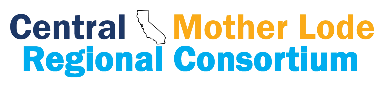 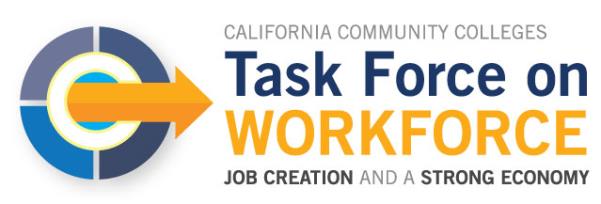 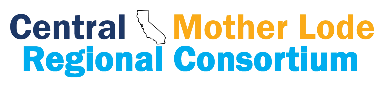 The CRC is…
Collaboration of 14 community colleges and regional workforce and economic development organizations that serve the Central and Mother Lode region on behalf of the California Community Colleges Chancellor Office (CCCCO), Doing What Matters for Jobs and the Economy Initiative, and the  Strong Workforce Program.
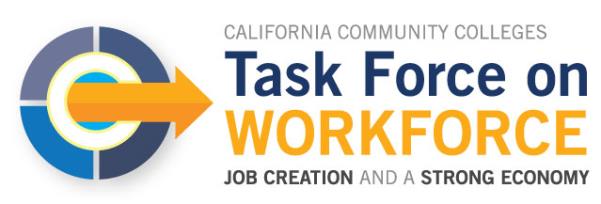 [Speaker Notes: The CRC supports regional economic growth by facilitating development and growth of college training and educational programs to meet the needs of regional businesses and industries]
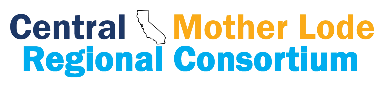 The CRC is…
Steering Committee (governing body) is comprised of CTE Deans appointed by their respective college presidents.  
Works with the region’s Deputy Sector Navigators ( 7 DSNs) & Technical Assistance Providers (2 TAPs) to work with industry sectors
Provides outreach and partnership support to the community colleges; facilitates the endorsement of new credit Career Technical Education programs
Serves as a connection between two- and four-year, local colleges, industry, Adult Education, K-12 and Workforce Development Boards
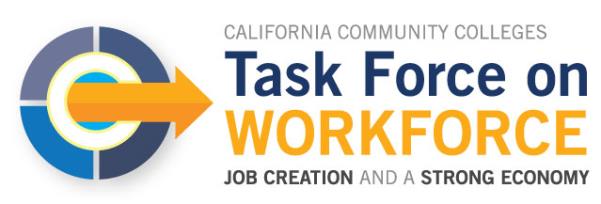 [Speaker Notes: The CRC supports regional economic growth by facilitating development and growth of college training and educational programs to meet the needs of regional businesses and industries]
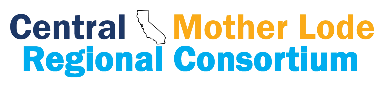 CRC Partner Colleges & Districts
Kern CCD
o Bakersfield College
o Cerro Coso College
o Porterville College
Merced CCD
o Merced College
San Joaquin Delta CCD
o San Joaquin Delta College
Sequoias CCD
o College of the Sequoias 
State Center CCD
o Clovis Community College
o Fresno City College
o Reedley College
West Hills CCD
o West Hills Coalinga
o West Hills Lemoore
West Kern CCD
o Taft College
Yosemite CCD
o Columbia College
o Modesto Junior College
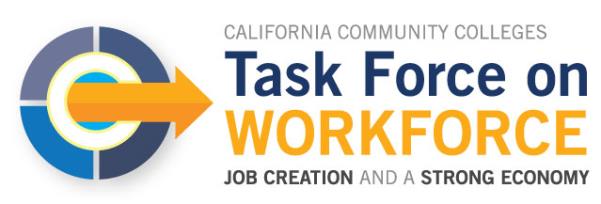 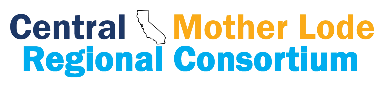 $200M Strong Workforce Program Rollout=
$19.4M for the CRC Colleges
Colleges will have an opportunity to carry forward the momentum of their strategic and master plans in relationship to CTE programs by INCREASING QUANTITY and QUALITY of CTE programs and supported by LABOR MARKET DEMAND and offering more directed CTE-focused student services.
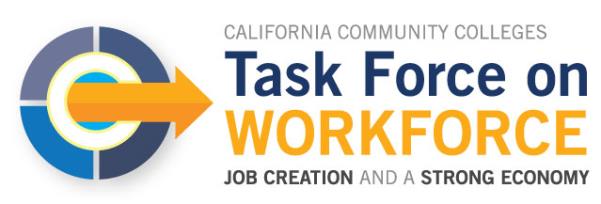 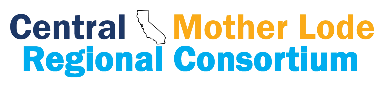 SWP & Programmatic Partners
Mandate to work with All Stakeholders - Representatives from colleges, Adult Education, K-12, WDBs, industry and other interested parties to strengthen CTE programs and opportunities.
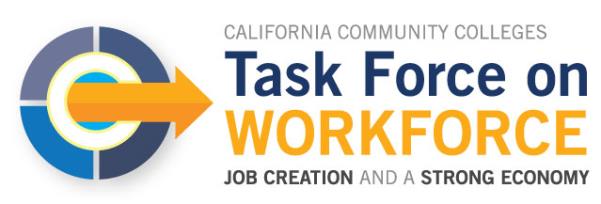 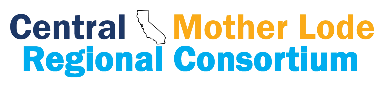 WIOA Metrics 
Higher Enrollments
Greater Skills Gains
Higher Completion
Higher Transfer
Employment
Employment in Field of Study
Higher Earnings
Median Change in Earnings 
Greater Proportion of Students who Attain Living Wages
SWP & Launchboard Captured WIOA Metrics
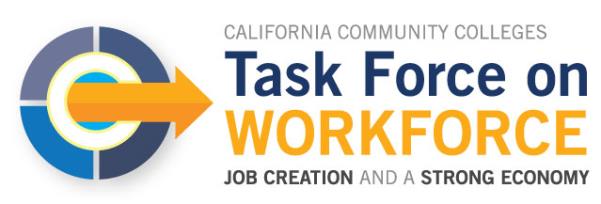 [Speaker Notes: More and Better CTE - alignong with the performance accountability measures of WIOA]
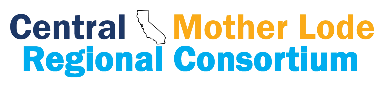 Regional Stakeholder Meetings
The first three meetings in September & October will be identical in format.  The meetings are intended to solicit input & establish collaborations within those micro-regions. 
The November meetings will summarize information discussed at the previous regional meetings.
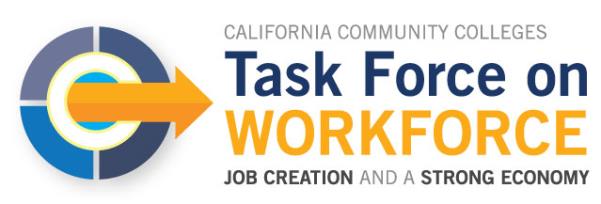 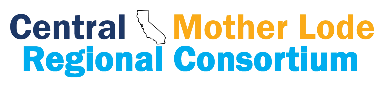 Got Questions?
Want to learn more about the Strong Workforce Program rollout? Go to: doingwhatmatters.cccco.edu/StrongWorkforce.aspx
 Want to learn more about the CRC? 
Go to: crconsortium.com or contact 
Karri Hammerstrom, CRC Regional Chair
(559) 324-6444 or karri.Hammerstrom@reedleycollege.edu
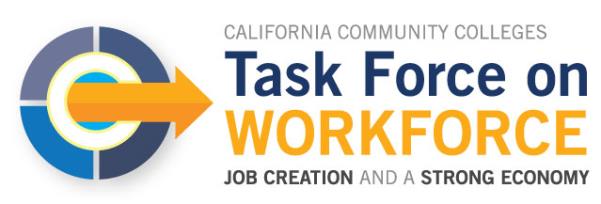 4.0 Information Items:
4.4	AEBG 2016 Annual Summit: Moving 	the Needle
When: 	November 1st-2nd
Where: 	Sheraton Grand Hotel in Sacramento, CA
Who: 		4 SAEC Delegates

What to ExpectThe Expression “Moving the Needle” means to make a measurable difference that can be documented or to be able to visually see a difference based on a quantitative scale. The 2016 Annual Summit’s presentations, speakers, breakout sessions, and activities will focus on this notion of quantifying success and clear impact. The event will focus both on the successes during the first year of implementation as well as look to the future. What measurable impact do we envision five or ten years from now and how can we set about achieving that impact?
4.0 Information Items:
4.4 	Sequoias Adult Education 	Consortium Fall Report
4.0 Information Items:
Objective 3—Seamless Transitions:

Pathway Mapping Tool: 

Progress:
LIVE! @ http://sequoiasadulted.com/pathways/index.asp





Next Steps: 
Minor corrections
Professional development delivery to staff




Timeline: On Target
4.0 Information Items:
Objective 3—Seamless Transitions:

Regional Integrated Delivery Service System:


Progress:
Staffed
Cross training started
Co-location of services in process



Next Steps: 
Begin service delivery



Timeline: On Target
4.0 Information Items:
Objective 3—Seamless Transitions:

Translation of Assessments

Progress:
Major assessments mapped to NRS levels
Correlations determined
Professional development media in production


Next Steps:
Professional development delivery to staff





Timeline: On Target
4.0 Information Items:
Objective 3—Seamless Transitions:

CTE Contextualized Basic Skills (“IBEST”)


Progress:
CTE program identified
Staff identified
Curriculum planning in progress




Next Steps:
Identify students 
Pilot


Timeline: On Target
4.0 Information Items:
Objective 3—Seamless Transitions:

Expanded COS Tours


Progress:
Contacts identified




Next Steps: 
Identify students
Offer tours




Timeline: Behind Target
4.0 Information Items:
Objective 3—Seamless Transitions:

Additional ESL Counselor


Progress:
Hired



Next Steps:
Retain





Timeline: On Target
4.0 Information Items:
Objective 3—Seamless Transitions:

Additional Counselor at Adult Education Site


Progress:
Hired



Next Steps:
Retain





Timeline: On Target
4.0 Information Items:
Objective 3—Seamless Transitions:

AWD Program: Update Occupation Skills Curriculum



Progress:
Gaps in curriculum identified
Occupational skills needed identified (professional skills and workplace behaovior)



Next Steps:
Provide staff with professional develop—awareness training


Timeline: On Target
4.0 Information Items:
Objective 3—Seamless Transitions:

AWD Program:

Transitions to work program—18 to 22 year old students.


Progress:
Models have been explored with member and partner agencies
2 pilot programs running at VAS (VUSD and TCOE)



Next Steps:
Continued exploration and feasibility study

Timeline: On target
4.0 Information Items:
Objective 4—Fill Service Gaps:

Offer additional Adult Basic Skills, High School Equivalency, English as a Second Language Courses through Adult Schools

Progress:
Additional courses identified
Funds allocated
Curriculum adopted
Site determined
Staff hired*
Courses implemented*

Next Steps:
Offer more courses
Targets 	ABE 265 new students
		HSE 410 new students
		ESL 565 new students
Timeline: Mixed, Behind to On Target
4.0 Information Items:
Objective 4—Fill Service Gaps:

Offer Courses on CDL



Progress:
Integrated instructional modules into ESL as part of EL Civics





Next Steps:
Share curriculum to all sites (Target=8 locations)


Timeline: On Target
4.0 Information Items:
Objective 4—Fill Service Gaps:

Embed Computer Skills into all Program Areas (Year 3)



Progress:
ISTE Standards identified




Next Steps:
Professional development on ISTE Standards—develop awareness



Timeline: On Target
4.0 Information Items:
Objective 4—Fill Service Gaps:

Employer Input on CTE Programs (Year 3)

Progress:
LMI data incorporated into the Pathway Mapping Tool



Next Steps:
Navigators host CTE panels to gather input
Leverage WIB for skills level input
Incorporated employer identified skills into CTE curriculum




Timeline: On Target
4.0 Information Items:
Objective 4—Fill Service Gaps:

Pre-Apprenticeship Training

Progress:
Professional development on pre-apprenticeship delivered




Next Steps:
Develop a regional definition for pre-apprenticeship
Identify courses for pre-apprenticeship development




Timeline: On Target
4.0 Information Items:
Objective 4—Fill Service Gaps:

Add CTE/Certificate Programs/Course (Year 3)



Progress:
Courses added



Next Steps:
Work with WIB to identify additional needs
Develop relationships with employers for work based learning



Timeline: Ahead of Target
4.0 Information Items:
Objective 5—Acceleration:

Offer Compressed Basic Skills Courses


Progress:
Curriculum in development





Next Steps:
Identify students
Pilot course


Timeline: On Target
4.0 Information Items:
Objective 5—Acceleration:

Open Entry Primer Courses



Progress:
Curriculum in development



Next Steps:
Identify students
Pilot course



Timeline: On Target
4.0 Information Items:
Objective 5—Acceleration:

Deliver Supportive Services at Regional Center


Progress:
Refer to RISDS





Next Steps:
Refer to RISDS



Timeline: On Target
4.0 Information Items:
Objective 5—Acceleration:

Offer Vocation English as a Second Language

Progress:
Curriculum in development





Next Steps:
Identify students/local business partner
Pilot course



Timeline: On Target
4.0 Information Items:
Objective 5—Acceleration:

Professional Learning Communities (Year 3)

Progress:
PLCs initiated in High School Equivalency and Adult Basic Education




Next Steps:
Leverage SAEC Sub Groups to expand PLCs to ESL and CTE




Timeline: On Target
4.0 Information Items:
Objective 6—Professional Development:

Teacher and Faculty Training on How to Identify and Make Accommodations for Students with Disabilities

Progress:
Professional development delivered




Next Steps:
Continued PD delivery




Timeline: On Target
4.0 Information Items:
Total Adults Served—Instructional Programs and Services in 2015/16

8,078

Unduplicated Count (regardless of fund source)

All Adult Learners (no contact hour threshold)

Counts by demographic categories, gender, 	ethnicity and age ranges
4.0 Information Items:
Total Adults Served—Student Support and Career Services in 2015/16

4142

Unduplicated Count (regardless of fund source)

All Adult Learners (no contact hour threshold) includes student support services and/or career services (e.g. orientation to matriculation)

Counts by disaggregated
4.0 Information Items:
Total Students Served—Instructional Programs in 2015/16

5506

Unduplicated Count by Program. Duplicated Across Programs (regardless of fund source)

All Students (1 contact hour threshold)

Counts by disaggregated demographic fields
4.0 Information Items:
Total Enrollment and Participation in 2015/16

Duplicated Counts

Reported as a Single Number

All Students (12 contact hours threshold)

Counts disaggregated

Used to calculate completion rate (denominator)
Total Enrollment and Participation in 2015/16
4.0 Information Items:
Total Courses Complete in 2015/16

5,398

Completion defined locally. Tally by course totals of program—duplicative by definition.

3 numbers: Total enrollment, Total Participants, & Courses Completed

Counts disaggregated

Used to calculate completion rate (numerator)
5.0 Action Items
None
6.0 Discussion Item: Data and Accountability—SAEC Data and Accountability Committee
John Werner, SAEC Director
Andrew Carter, College of the Sequoias
Thad Russell, Dean CTE College of the Sequoias
Melissa Calvero, Principal Visalia Adult School
Heather Keran, Principal Hanford Adult School
Larriann Torrez, Director Tulare Adult School
Adjournment: Next Meeting 10/4/2016
Thank you!
50